Executive Secretary Agenda Items July 2018 Plenary
Jon RosdahlIEEE 802 Executive Secretaryjrosdahl@ieee.org
802 Exec Sec Agenda Items
6.02  II  Current and Future Venue Report
6.02 Current and Future Venue Report
IEEE 802 Things to Know– Thanks Face to Face Events
Emailed to all registered attendees
Top Ten Things to Know about2018 July IEEE 802 Plenary – Grand Hyatt Manchester, San Diego, CA
1. Meeting Information: http://802world.org/plenary/onsite-information/
Meeting Space – http://802world.org/plenary/meeting-map
Meeting Schedule - Schedule QR codes posted outside each meeting room and on your badge http://schedule.802world.com/schedule/schedule/show
Opening 802 EC Meeting – Seaport BC, 2nd  Level
Closing 802 EC Meeting   – Seaport BC, 2nd Level
Meeting Planner (Face to Face Events) Office – Balboa A –  2nd Level
Registration Office (Face to Face Events) – Show Office #6 –  2nd Level
Registration and Information Desk 
Sunday                                     		5pm to 8pm	 	Palm Foyer
Monday through Thursday  			7:30am to 5pm 	Palm Foyer
Friday                                        		7:30am to 12pm 	Palm Foyer
2. Breaks Service (NOTE: New Times)
Locations
	Monday – Thursday : Seaport & Harbor Foyers* on 2nd level
	*Harbor Foyer starts Monday PM
	Friday: Continental Breakfast – Seaport Foyer on 2nd level
Continental Breakfast 
	7:30 am – 8:30 am
Morning Coffee/Tea 
	10:00 am – 11:00 am
Afternoon Coffee/Tea/Sodas 
	3:00 pm – 4:00 pm
Afternoon Snacks
	3:00 pm – 4:00 pm
 Please notify serving staff if you have any allergies.
3. Lunch Options
Manchester Grand Hyatt
 https://manchester.grand.hyatt.com/en/hotel/dining.html
Sally’s Fish House & Bar
Brew 30 California Taps
Market One (24 Hours)

Nearby and Area Restaurants
https://www.sandiego.org/explore/things-to-do/food-drink/restaurants.aspx
Tourism San Diego website has a comprehensive listing
4. Audio Visual & Projectors & Power
Verilan manages the LCD projectors/cables/switch boxes & DA’s. 
Encore manages audio & screens
If you have any difficulty kindly contact:
Email: dawns@facetoface-events.com or Skype: dslykhouse
Email: reidkells@gmail.com

IEEE 802 has a limited supply of adapters. 
To borrow an adapter please go to IEEE 802 Network Help Desk located in Palm Foyer on the 2nd level.

Please see the IEEE 802 Registration/Information Desk – for any power issues.
5. Schedule & Meeting Map
http://schedule.802world.com
http://802world.org/plenary/meeting-map/
6. Special Meeting
Q&A with new IEEE Executive Director, Steve Welby
	Monday, July 9 at 6:30pm to 7:30pm
	Harbor G, 2nd Level
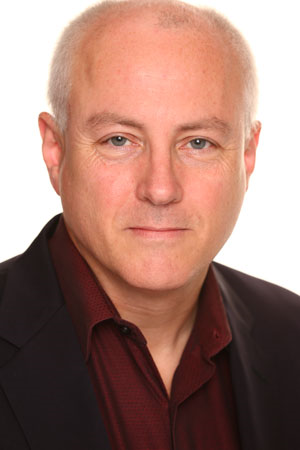 Stephen Welby
IEEE Executive director and Chief Operating Officer
An IEEE senior member, Welby previously served as U.S. assistant sec­retary of defense for research and engineering. As the Department of Defense’s chief technology officer, he led the largest research, development, and engineering organization in the world and oversaw an annual technology investment budget of US $12.5 billion. He also held senior leadership positions at the Defense Advanced Research Projects Agency.
His areas of technical expertise include space systems, robotics, machine learning, high-performance software, and sensor systems.
7. Internet:
Hyatt Guestroom Network: 
SSID: @Hyatt_WIFI
 Sign in with First Name,Lastname / Email Address
When you sign into the Hyatt guestroom Wi-Fi you may use the premium network. Premium is included in the guestroom rate in our contract and should be removed from your bill if charged.

Meeting Network:
SSID: verilan-secure
Password: ieeeieee
Wireless Encryption Protocol:     WPA2 Pre-Shared-Key

Please report any disruption of service to a Verilan staff member at the Network Help Desk.
8. Tourism San Diego
There are a number of entertainment and dining options near the hotel. Please check with the Hotel Concierge or Front Desk personal for a map and information.
https://www.sandiego.org/
9. Next IEEE 802 Plenary Session
November 11-16, 2018 
Marriott Marquis Queen’s Park
Bangkok, Thailand
Registration open Late August/Early September
10. Networking Social
Wednesday July 11th
6:30 PM – 8:30 PM
4th Floor Pool Deck
Refreshments 
Street Tacos, Spud Bar, Salad Bar, Dim Sum, Fruit
Cash Bar Services
Complimentary Drink Coupon 
Included with Name Badge Handout
Beer, Wine, Soft Drinks, Water
Musical Entertainment
Tricia Freeman Trio
Guests Welcome 
Badges available at Registration Desk until 5PM Tuesday
Network Help Desk and Wired Cafe
WIRED CAFÉ
Please report any disruption of service in the café to VeriLAN staff.

NETWORK HELP DESK
Network Help is available for attendees experiencing difficulties accessing the meeting network.

Located near the Registration Desk
2019 Future Venues
March 10-15, Hyatt Regency Vancouver and Fairmont Hotel Vancouver, Vancouver, Canada

July 14-19, Austria Congress Centre, Vienna, Austria

November 10-15, Hilton Waikoloa Village, Kona, HI, USA
2020 Future Venues
15-20 March 2020
12-17 July 2020
8-13 November 2020
Hilton Atlanta, Atlanta, GA, USA
Sheraton Centre Montreal, Montreal, Canada
Marriott Marquis Queen’s Park, Bangkok, Thailand
Contract Executed
Contract executed
Contract Executed
Vendor Contract Status
Face to Face Events – 
in process – New MSA being prepared. – 
EC Motion to extend contract was passed Nov 2017.
Verilan – Contract expires Nov 2018
Linespeed providing network for IETF and ICSOC in Bangkok the week prior, thus it makes sense to use Linespeed for our meeting in the middle to reduce costs.
(Already setup and ready to use from the week prior)
Legal update – 802 Task Force meeting (Exec Session)
Thursday AdHoc Meetings
Next Venue Meeting planning – Thurs 7:30am
Review meeting space plan for Nov 2018 Plenary

Future Venues AdHoc – Thurs 8:00am
Review options and discuss choices and issues for 2021 and 2022.
Request for WG Straw Poll concerning this Venue
Would you like to return to this venue?

Like the Social?  – 
Disliked the Social?  –
Did not go to Social ?  –
[Speaker Notes: Same questions asked --]
Future Venue AdHocS  --
Next Venue Meeting planning – Thurs 7:30 am
Agenda:
Start time 7:30 am
Review meeting space plan for 2018 November Plenary
Marriott Marquis Queen's Park,  Bangkok, Thailand
Adjourn 8:00am
Future Venues AdHoc – Thurs 8 am
Agenda:
Start time – 8:00 am
Open RFP for 2021 dates – 
March – Hyatt Regency Denver – Contract Executed
July – Europe – Spain/Germany/Prague
Nov - TBA
Hilton Hawaiian Village – 2024
July 2019 – Vienna - status
End time – 9:00am
2021 Plenary – Open RFP
March – Hyatt Regency Denver

Open RFP to Major Venues – Fairmont, Hilton, Hyatt, Marriott, etc. 700 attendees

Possible Targets for July and Nov:
July
Estrel Berlin, Germany (2015/2017)
Vienna, Austria (2019)
Dubrovnik, Croatia (new Hyatt Regency- open 2019)
Marriott Madrid, Spain – Site visit done
Nov
San Diego
Seattle – New Hyatt
New Orleans
Houston Marriott
Union Station, St. Louis
2022 Plenary – Open RFP
July  - Sheraton Centre Montreal, Montreal, Canada

Open RFP to Major Venues – Fairmont, Hilton, Hyatt, Marriott, etc. 700 attendees

Possible Targets for March and Nov:
March
Nov
Friday Closing EC Plenary
4.03 802 Leadership Mtg for July 2018
4.04: II/MI Future Venue AdHoc Report and Motions
8.044 II Executive Secretary Report
8.06 II Announcement of 802 EC Interim Telecon 
	(Tuesday 2 October 2018, 1-3pm ET )
8.07  II Call for Tutorials for November 2018 Plenary 
	(12 November 2018– Deadline – 28 Sept 2018)
F4.03 Future Venue AdHoc Report
Future Venue Insight
Future 802 Plenary Sessions:
Nov 2018       Bangkok, Thailand

Contract Status doc 802 EC-16/66r3:
https://mentor.ieee.org/802-ec/dcn/16/ec-16-0066-03-00EC-802-plenary-future-venue-contract-status.xlsx
802 Plenary July 2018
Save the Date: November 11-18 – 
Marriott Marquis Queen’s Park, Bangkok, Thailand

Registration target to open: First part of Sept
Hotel Information: 
Marriott Marquis Queen’s Park
Bangkok, Thailand
*F8.045 Executive Secretary report
LMSC 802 – P&P list of major duties:
Oversee Venue selection –
Present summaries of venue options.
Oversee activities related to facilities and services
Carry out Duties of Treasurer if Treasurer unavailable

Chairs Guideline list of major duties:
1) 802 Meetings: Efficiency Improvement
2) 802 Plenary Sessions: Facilities and Services
3) IEEE 802 Registration Database
4) Assist IEEE 802 Treasurer
F8.05 – Announcement of 802 EC Interim Telecon (Tuesday 2 Oct 2018, 1-3pm ET)
Agenda for Interim EC meeting                       – Tuesday 2 Oct 2018 1-3PM ET
Initial Proposed Draft Agenda
Welcome/Intro/Approve Agenda 	        				- Nikolich           5 min 
Report: EC Action Item Summary					- D’Ambrosia 	10 min
The EC AdHoc 							- Marks		15 min
Venue Issues:
Report: Nov 2018 Plenary Status				- Rosdahl   	3 min
Report on 2021/2022 Future Venue Contract status		- Rosdahl           8 min
Formal Actions – Motions from WG Chairs
Other Reports from WG Chairs

Per Chairs Guideline – Confirm during the Closing EC Plenary.
[Speaker Notes: Other items to be emailed to Jon]
*F8.06 – Call for Tutorials for July 2017 Plenary
Tutorials to be held Monday, 12 November 2018
Tutorial Request form: http://www.ieee802.org/802_tutorials/802_Tutorial_Request_Form.doc

 As a reminder please refer to Chair's Guidelines section 2.5 Tutorials for the logistics for participating in sponsoring/presenting a Tutorial.

Note that Tutorial times are 80 minutes with 10 minutes to allow for presenters to setup and depart.

All requests for Tutorials must be made by 28 Sept 2018
[Speaker Notes: All official tutorial request forms must be submitted no later than 45 days in advance of the Plenary Session.  
Approved Tutorial Requests will be assigned a time slot based on the order in which they were received.

 The Final Tutorial Schedule will be posted at http://802world.org/plenary and http://ieee802.org no less than 14 days in advance of the Plenary Session.]
Straw Poll for Returning to This Venue
Would you like to return to this venue?
802.3  --   Y:  	  N: 
802.11 –   Y:     N:  
802.15 –   Y:     N:  
802 EC –  Y:   	  N: 
Did you enjoy the social?
802.3   – Y:     N:    Did Not Attend:  
802.11 – Y:     N:    Did Not Attend:  
802.15 – Y:     N:    Did not Attend: 
802 EC – Y:    N:    Did Not Attend: